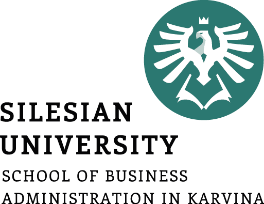 Nauka o podniku
-
Úvod do problematiky
Cílem přednášky je seznámit se s pojmy podnikatel, podnikání a podnik.
.
Šárka Čemerková
Přednášející
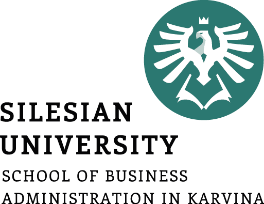 Nauka o podniku
-
Úvod do problematiky
Podnikatel
Podnikání
Podnik
Klasifikace podniků
Cíle podniku
.
Struktura přednášky
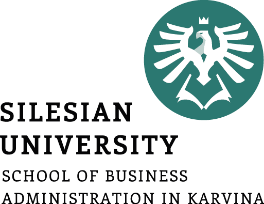 Podnikatel
existuje během celou lidskou historii – vždy byli jednotlivci, kteří zahlédli příležitost a vytvořili  strukturu, která ji dovedla využít
různé úhly pohledu:
Ekonomie: osoba, která přináší zdroje, práci, suroviny a další aktiva do kombinací, které zvyšují jejich hodnotu
Psychologie: osoba, která je poháněna několika vnitřními silami, které vytvářejí touhu něco získat nebo dosáhnout něčeho.
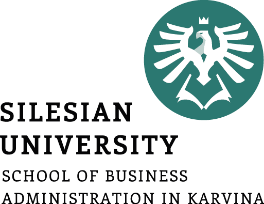 Sociologie: osoba, jejíž činnost určuje její sociální postavení a její působení přispívá k rozvoji společnosti
Právo (NOZ, § 420):  Kdo samostatně vykonává na vlastní účet a odpovědnost výdělečnou činnost živnostenským nebo obdobným způsobem se záměrem činit tak soustavně za účelem dosažení zisku, je považován se zřetelem k této činnosti za podnikatele.
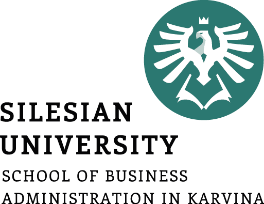 Podnikatel je člověk, který využívá příležitosti k podnikání, má nápad, podnikatelské zdroje, které je schopen účelně kombinovat, a je ochoten nést plnou odpovědnost a přiměřené riziko podnikání.
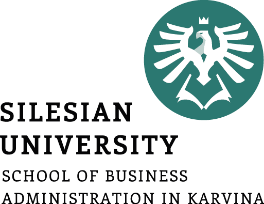 Podnikání
Různé přístupy:
Právo (živnostenský zákon, § 2): soustavná činnost provozovaná samostatně, vlastním jménem, na vlastní odpovědnost, za účelem dosažení zisku a za podmínek stanovených živnostenským zákonem. 
Podnikové hospodářství: proces, ve kterém je vytvářeno něco nové s novou hodnotou. Této tvorbě podnikatel věnuje nezbytný čas a úsilí s očekáváním výsledných finančních odměn, osobní spokojenosti a nezávislosti, a to za předpokladu, že přijme účetní, psychická a sociální rizika.
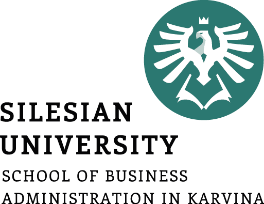 Podnik
Různé přístupy:
Právo (NOZ, §502): Obchodní závod je organizovaný soubor jmění, který podnikatel vytvořil a který z jeho vůle slouží k provozování jeho činnosti. 
Právo EU (Nařízení Komise 800/2008): každý subjekt vykonávající hospodářskou činnost, bez ohledu na jeho právní formu. K těmto subjektům patří zejména osoby samostatně výdělečně činné a rodinné podniky vykonávající řemeslné či jiné činnosti a obchodní společnosti nebo sdružení, která běžně vykonávají hospodářskou činnost.
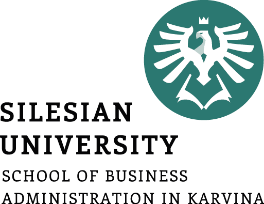 Podnikové hospodářství: systém, tj. soubor prvků vzájemně propojených prostřednictvím hmotně energetických vazeb, kdy jsou přeměňovány vstupy na výstupy, a informačních vazeb, kdy jsou získávány a zpracovány informace pro manažerská rozhodnutí. Tento systém lze rozložit na tři základní subsystémy:
výrobní subsystém
ekonomický subsystém
sociální subsystém
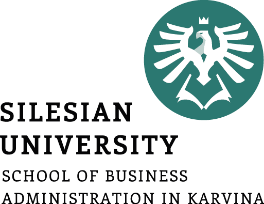 Klasifikace podniků
I. Podle hospodářských odvětví a sektorů
primární sektor:
prvovýroba
zdroje přímo z přírody
zemědělství, lesnictví, rybolov, těžební průmysl
sekundární sektor:
druhovýroba
zpracování výstupů vyprodukovaných prvovýrobou
strojírenství, textilní průmysl, potravinářský průmysl
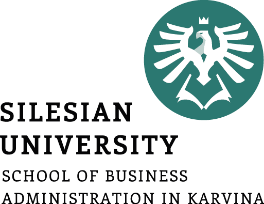 terciální sektor:
služby
obchodní, dopravní, bankovní, pojišťovací 
kvartální sektor:
věda a výzkum
inovační a vývojová centra, univerzity
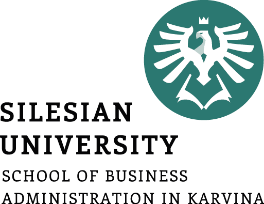 II. Podle druhů výkonů 
Statistical Classification of Economic Activities in the European Community (NACE)
výrobní podniky:
produkují hmotné produkty
průmyslové, těžební podniky, strojírenské podniky, podniky vyrábějící spotřební zboží
podniky poskytující služby:
např. obchod, doprava, finance, ubytování
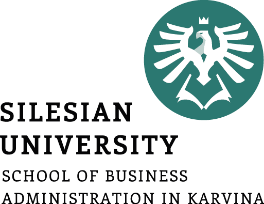 III. Podle způsobu zhotovování výrobků
Členění výrobních principů:
kusová výroba
hromadná výroba
sériová výroba
Členění podle výrobních způsobů:
proudová výroba
dílenská výroba
skupinová výroba
výroba na stanovišti
výrobní hnízdo
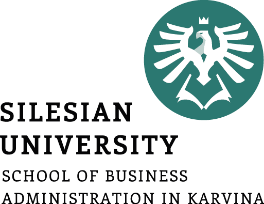 IV. Podle převládajícího výrobního faktoru
pracovně intenzivní podniky:
vysoký podíl mzdových nákladů na celkových výrobních nákladech
kapitálově intenzivní podniky:
velké množství dlouhodobého hmotného majetku, který váže velký objem kapitálu (elektrárny, těžební průmysl, …)
materiálově intenzivní podniky:
vysoký podíle nákladů na suroviny (potravinářský a chemický průmysl)
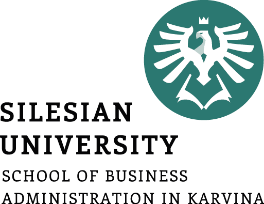 V. Podle velikosti podniku
mikro podnik
malý podnik
střední podnik
velký podnik
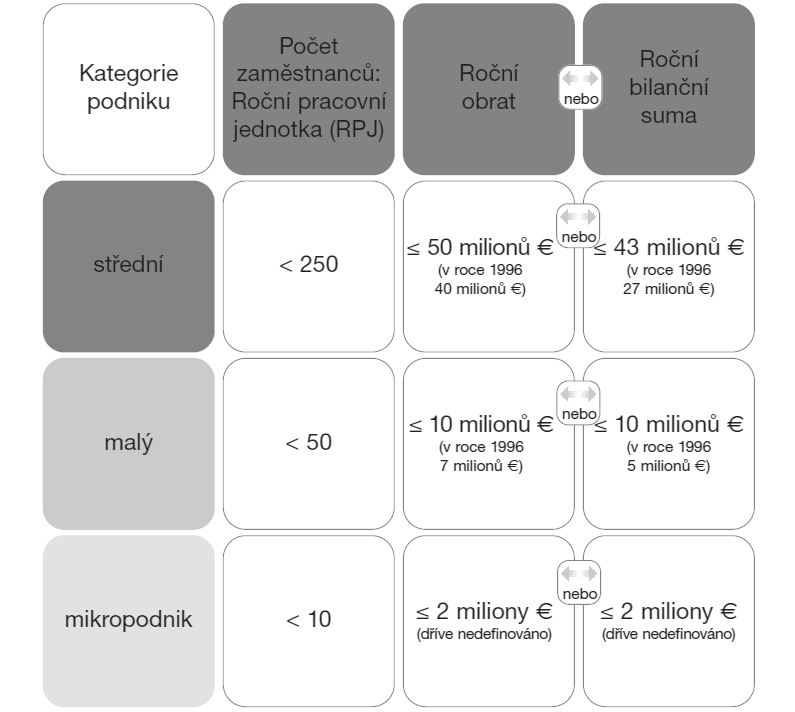 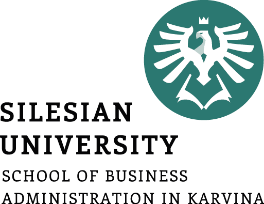 VI. Podle právní formy
volba právní formy vychází z odpovědí na řadu otázek, např.: 
Ručí vlastník celým svým majetkem nebo ne?
Kdo je oprávněn podnik řídit?
Kdo může podnik založit?
Jaká je administrativní náročnost?
Jaké jsou nároky na vstupní kapitál?
Kdo se bude dělit o zisk?
Jaké je daňové zatížení?
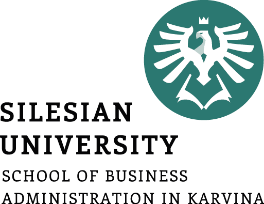 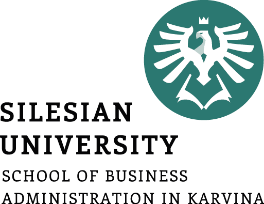 Cíle podniku a jejich tvorba
každý podnik sleduje svůj jasně určený cíl
cíl se u jednotlivých podniků liší
volba a způsob stanovení cílů ovlivňuje řada faktorů:
obor podnikání
situace na trhu
umístění podniku
forma podnikání
organizační struktura
počet a struktura zaměstnanců
kapitálová struktura
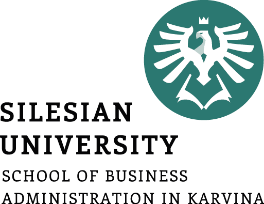 primární cíl vs. sekundární cíle - hierarchie cílů 
celopodnikový cíl se rozkládá na dílčí cíle v rámci jednotlivých podnikových oblastí 
cíle krátkodobé (do 1 roku), střednědobé (1-3 roky) a dlouhodobé
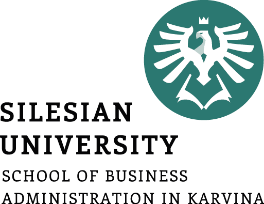 komplementární cíle – dosahování jednoho cíle vede k dosahování cíle druhého, např. snižování celkových nákladů obvykle vede ke zvyšování výsledku hospodaření
konkurenční cíle – vyšší míra splnění jednoho cíle vede k nižšímu splnění druhého cíle
protikladné cíle – dosažení jednoho cíle vylučuje dosažení druhého cíle
indiferentní cíle – plnění jednoho cíle nemá vliv na plnění ostatních cílů
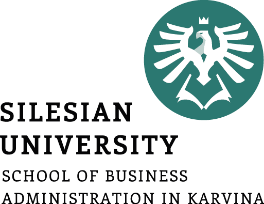 ekonomické cíle:
výkonové cíle – např. objem výroby, podíl na trhu,
finanční cíle – např. míra likvidity, rentability, zhodnocení investic, 
výsledkové cíle – např. plánované výnosy, náklady, cash-flow.
cíle technické – jsou orientovány na vývoj a zavedení nových výrobků, nové technologie, inovace,
cíle sociální – souvisí s okolím podniku
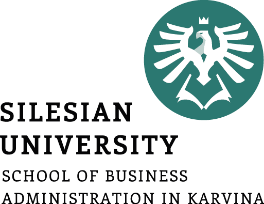 všechny cíle by měly splňovat podmínky SMART resp. SMARTER:
S – Specific (specifické, konkrétní cíle)
M – Measurable (měřitelné cíle)
A – Achievable/Acceptable (dosažitelné/přijatelné cíle)
R – Realistict (realistické cíle)
T – Time Specific (časově sledovatelné)
E –  ecology popř. evaluate (ekologický nebo hodnotitelný) a
R – revisit, tj. průběžně hodnocený, revidovaný
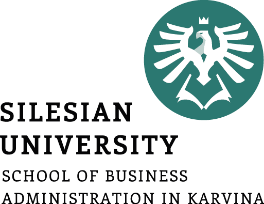 Shrnutí přednášky
Umíte:
Vysvětlit pojmy podnikání, podnikatel a podnik
Klasifikovat podniky z různých úhlů pohledu
Popsat cíle podniku